Арендаторы земли получают возможность продлить срок действия договоров аренды
⠀
⠀
➡ 14 марта 2022 года вступил в силу Федеральный закон № 58-ФЗ, который позволяет арендаторам земельных участков, находящихся в государственной и муниципальной собственности, в течение 5 рабочих дней продлить срок действия договора аренды земельного участка на срок до 3 лет.
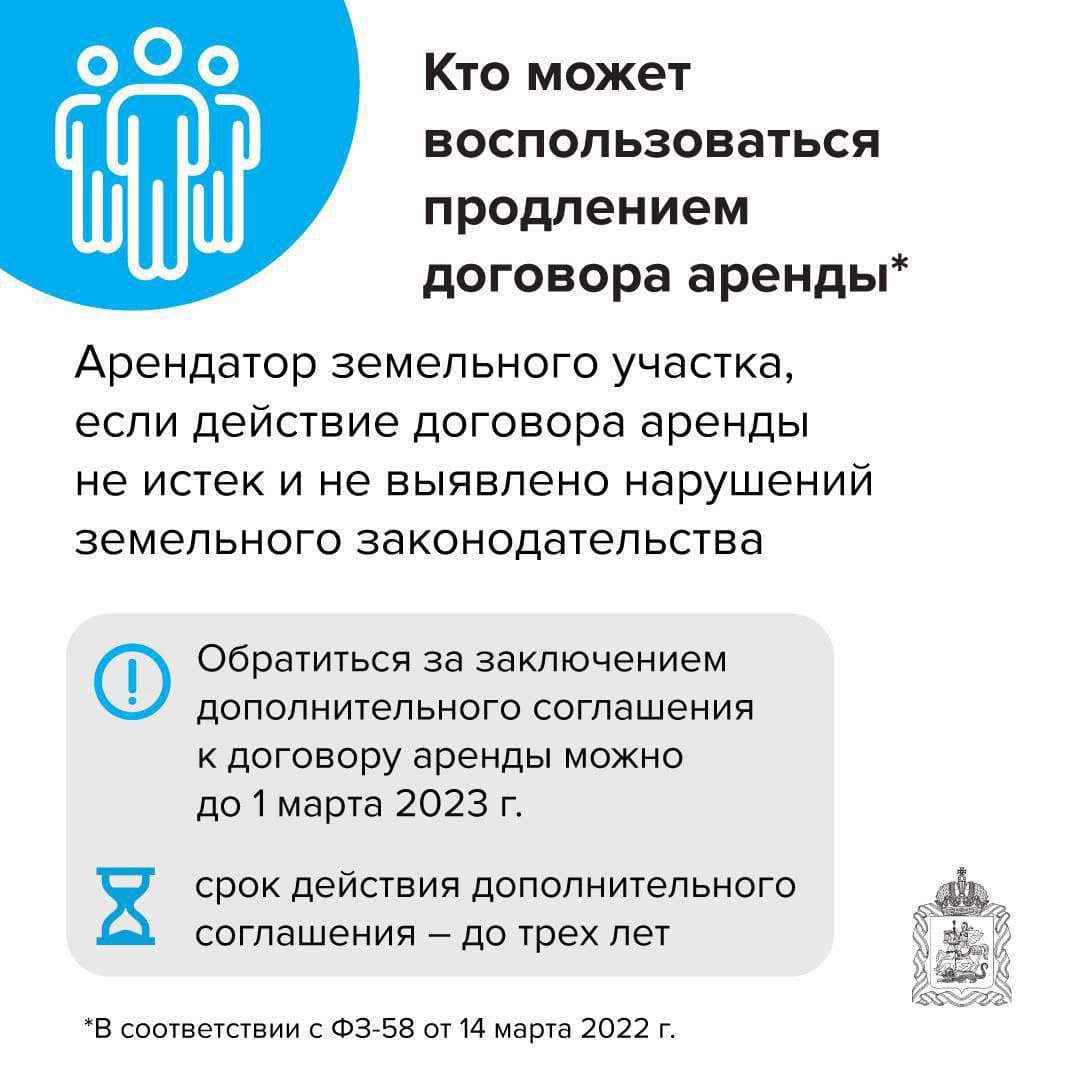 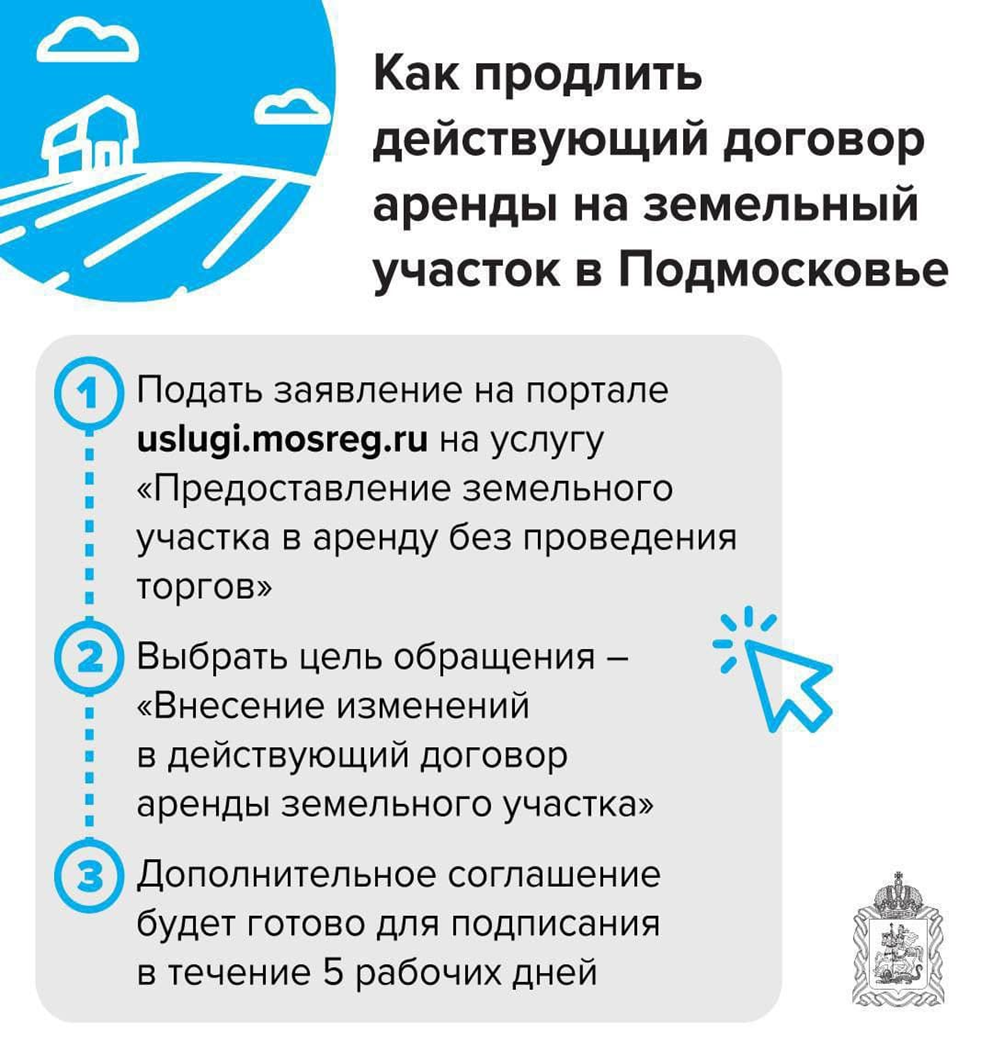 Спасибо за внимание!